PREVENCIÓN DESDE LAS FAMILIAS
1
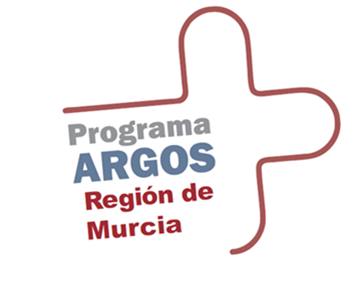 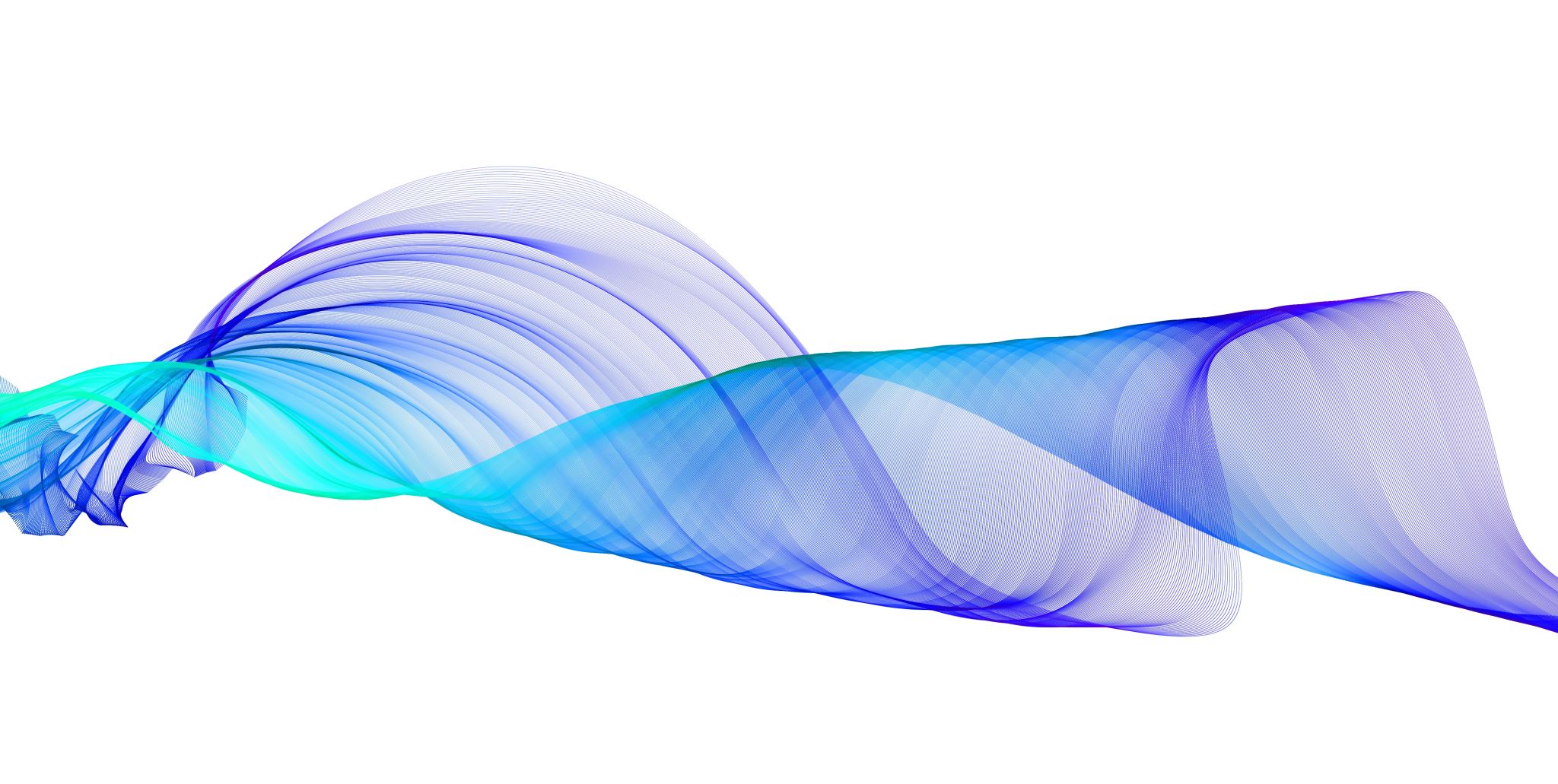 Dr. Elisardo becoña iglesias
Catedrático de psicología clínica
Universidad de Santiago de compostela
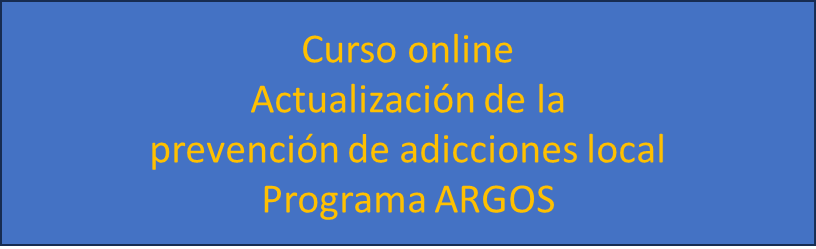 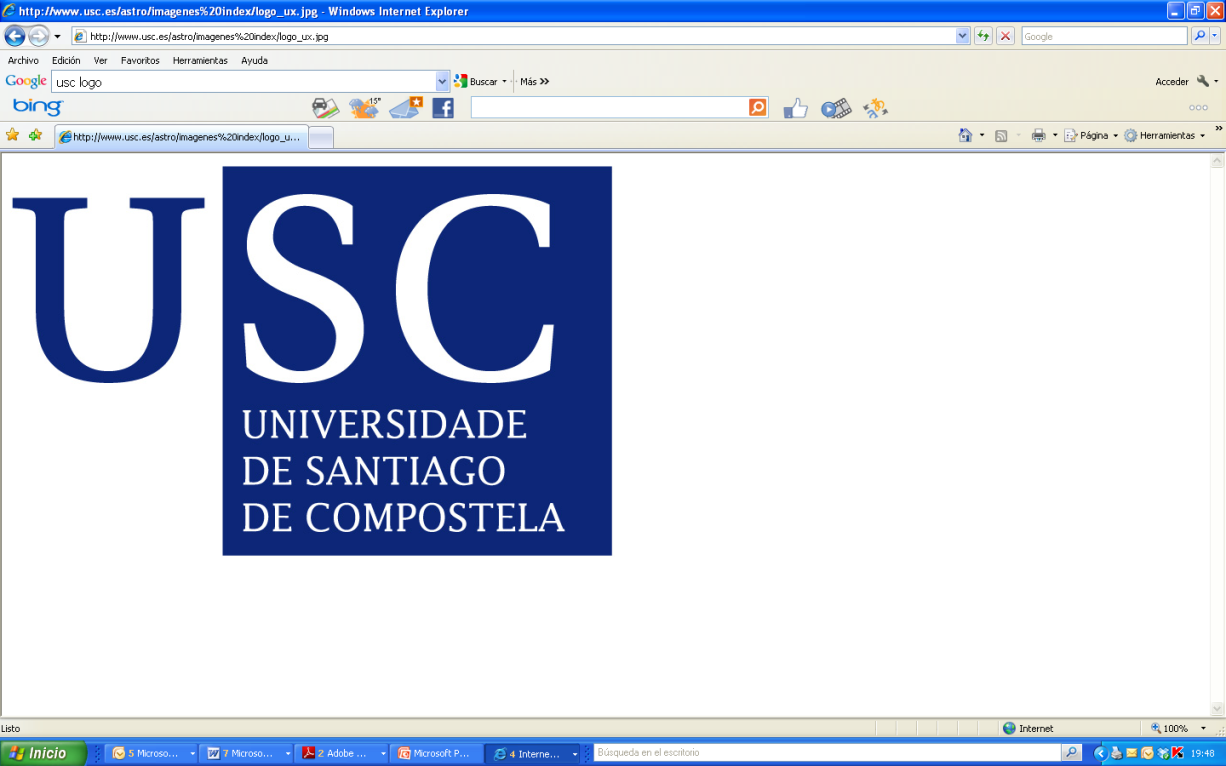 Papel de la familia en la prevención del consumo de drogas y otras adiciones
Factores de riesgo y protección en las familias. 
Los estilos parentales en la prevención de adicciones en las familias. 
Componentes de la prevención familiar efectiva. 
La eficacia de la prevención familiar.
indice
Papel de la familia en la prevención del consumo de drogas y otras adiciones
La prevención familiar es muy importante en relación al consumo de drogas y otras adicciones
La familia es una institución esencial en el proceso de socialización de sus hijos
Relaciones familiares, estilos de crianza y consumo de drogas: el adecuado ambiente familiar
Los nuevos tipos de familias, el nuevo papel de las madres, la escuela como lugar de abandono, la escasa supervisión, el mundo acelerado en el que vivimos
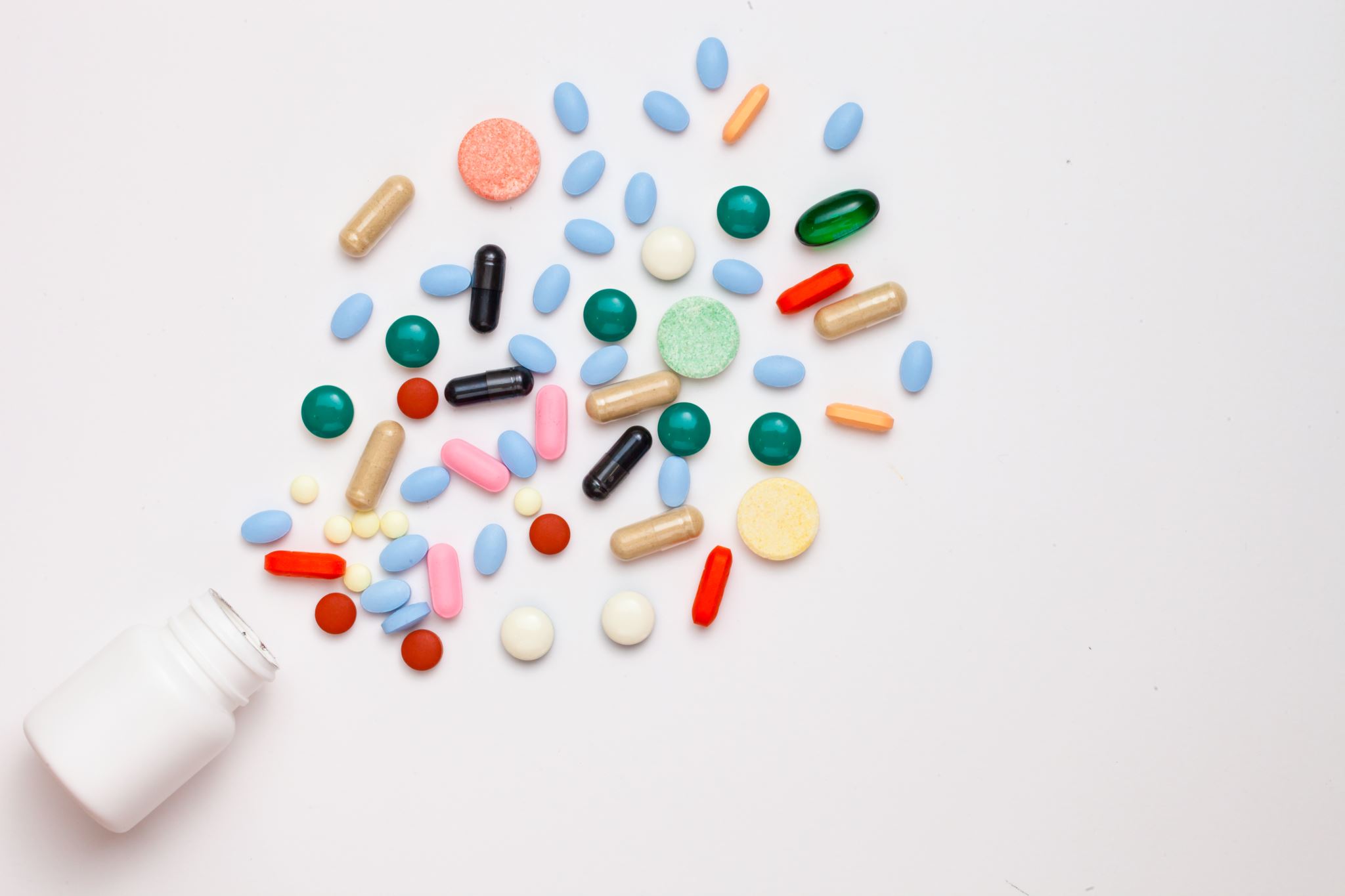 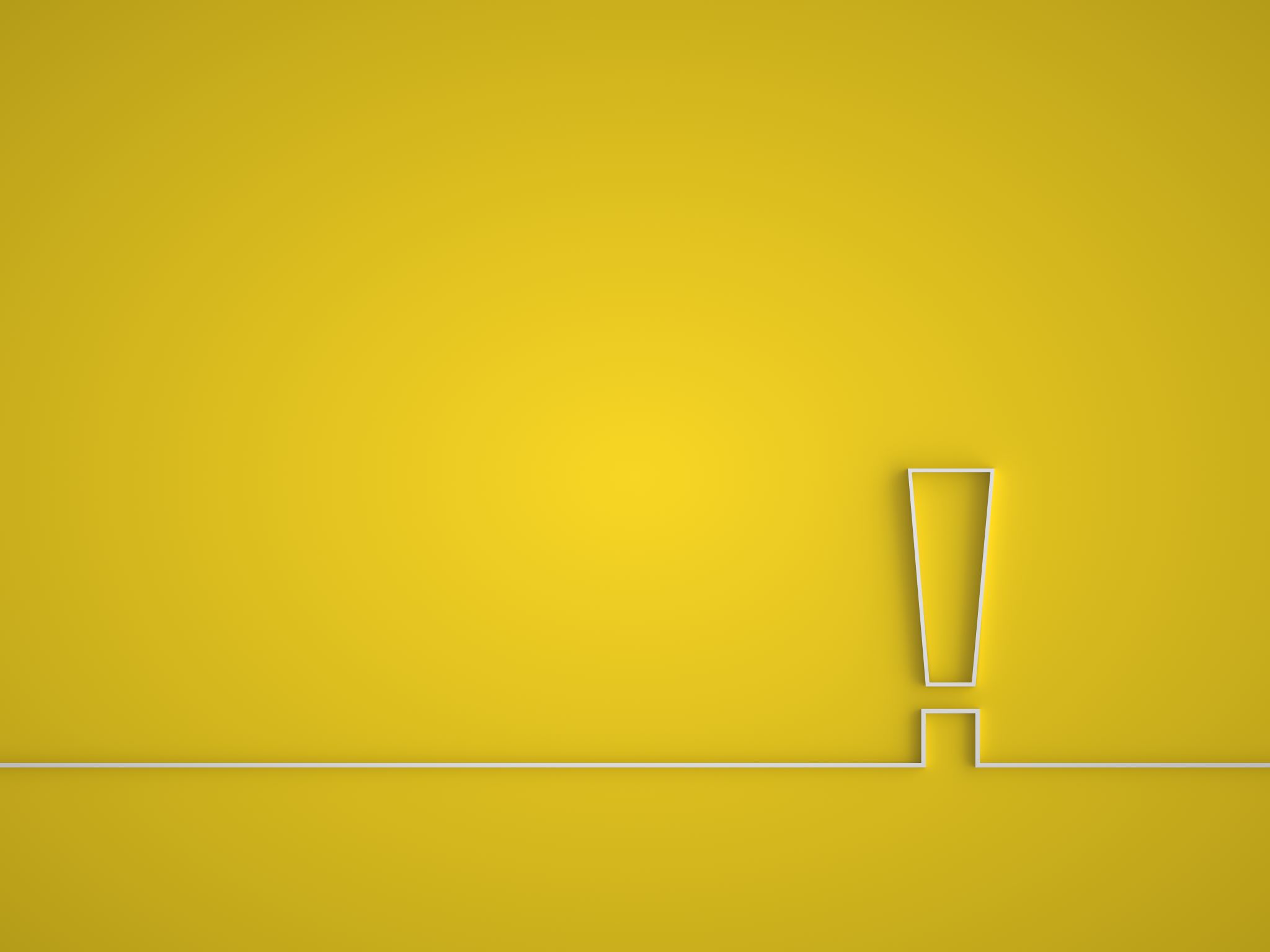 ¿por qué hacer prevención familiar en drogodependencias?
Porque los padres precisan saber cómo ayudar a sus hijos a no tener problemas de consumo de drogas o, si consumen, cómo ayudarles a dejarlas
Porque la prevención familiar complementa la prevención escolar y comunitaria
Porque es un modo eficaz de prevenir el consumo de drogas
Porque los programa preventivos familiares son coste-eficientes
Porque la inversión en los jóvenes de hoy es una garantía de una mejor sociedad en el mañana
Aspectos a tener en cuenta en la prevención familiar
Consumo de drogas y/o problemas de salud mental de los padres
Problemas internalizantes y externalizantes
Rendimiento escolar y consumo de drogas
El joven como objetivo de captación como consumidor
La relevancia del ocio y tiempo libre en nuestra sociedad actual
La coordinación con otros tipos de prevención
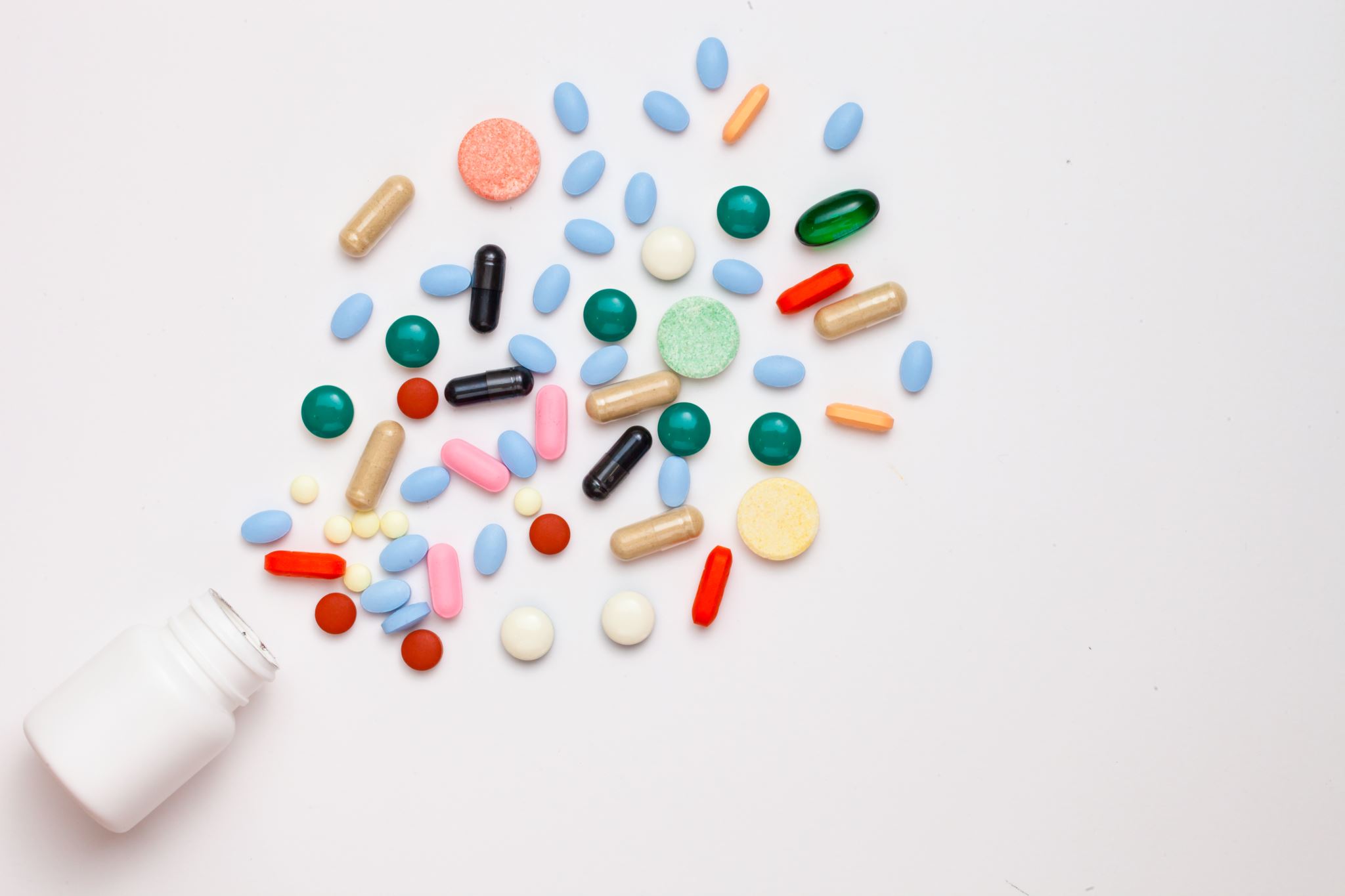 FACTORES DE RIESGO Y DE PROTECCIÓN EN LAS FAMILIAS
7
FACTORES DE RIESGO INDIVIDUAL
- Prenatales (ej., síndrome alcohólico fetal).
- Predisposición genética al consumo de alcohol y drogas.
- Género (varones).
- Edad (adolescencia y adultez temprana).
- Historia de abuso físico, psicológico o sexual, o abandono.
- Eventos vitales estresantes (ej., muerte del padre o de la madre).
- Quedar embarazada.
- Historia de consumo de alcohol y drogas en la familia.
- Psicopatología de los padres.
- Conductas de internalización (ej., síntomas depresivos) y externalización (ej., delincuencia, conducta desviada, no  convencionalidad, conducta antisocial, problemas de conducta).
- Tener un trastorno psicopatológico.
- Impulsividad y búsqueda de sensaciones.
- Actitudes o expectativas favorables hacia el consumo de drogas.
- Conducta antisocial.
- Carencia de valores ético-morales.
- Escasas habilidades para tomar decisiones.
- Prueba temprana de sustancias.
8
FACTORES DE PROTECCIÓN INDIVIDUAL
9
FACTORES DE RIESGO FAMILIAR
- Conflicto familiar.
- Desestructuración familiar.
- Baja supervisión familiar.
- Consumo de alcohol y drogas de los padres.
- Historia familiar de conducta antisocial.
- Actitudes parentales favorables a la conduta antisocial.
- Actitudes parentales favorables al consumo de drogas.
-- Hermanos consumidores de drogas.
- Bajas expectativas de éxito para sus hijos u otros familiares.
- Abuso físico, psicológico o sexual de los padres hacia sus hijos.
- Estilos parentales inadecuados (ej., el estilo indiferente).
- Nivel de comunicación bajo o inexistente en la familia.
- Carencia de familia o no disponer de un apoyo emocional alternativo en la infancia y adolescencia.
10
FACTORES DE PROTECCIÓN FAMILIAR
LOS ESTILOS PARENTALES EN LA PREVENCIÓN DE ADICCIONES EN LAS FAMILIAS
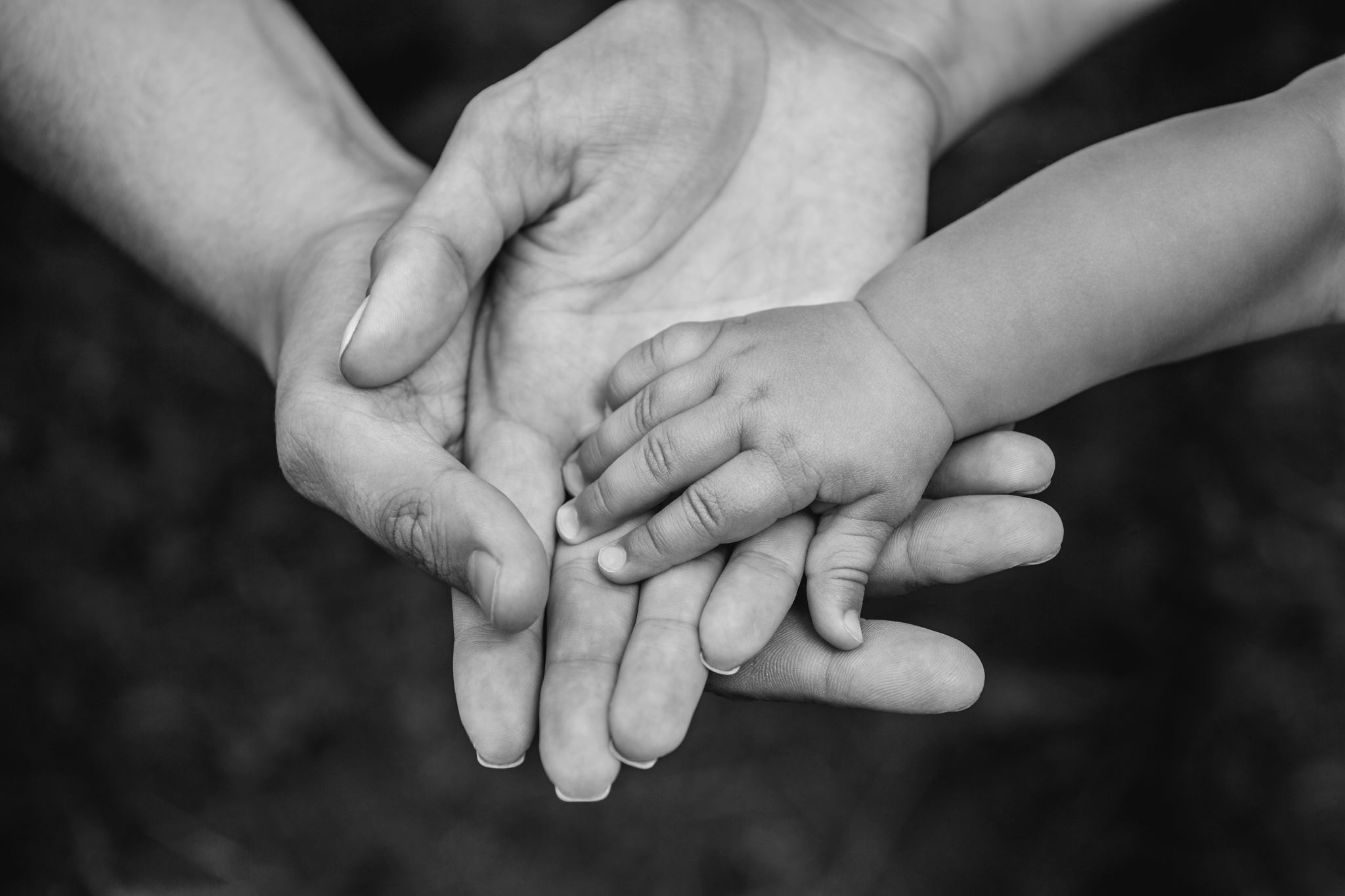 ESTILOS PARENTALES
Modo en que los padres educan a sus hijos, aplican normas y tipo de autoridad que ejercen sobre ellos. 
Sabemos que distintos tipos de crianza de los padres influyen en la conducta de sus hijos
Baumrid (1966, 1968, 1971): 
	- Autoritario (no rechazante)
	- Democrático (no no-conformista)
	- Democrático no conformista
	- No conformista (no permisivo y no autoritario)
	- No conformista permisivo
	- Permisivo (no no-conformista)
	- Sin poder ser claramente identificado
	- Autoritario- Rechazante-Negligente
Baumrid (1980): tres estilos parentales:
Con autoridad
Autoritario
Permisivo
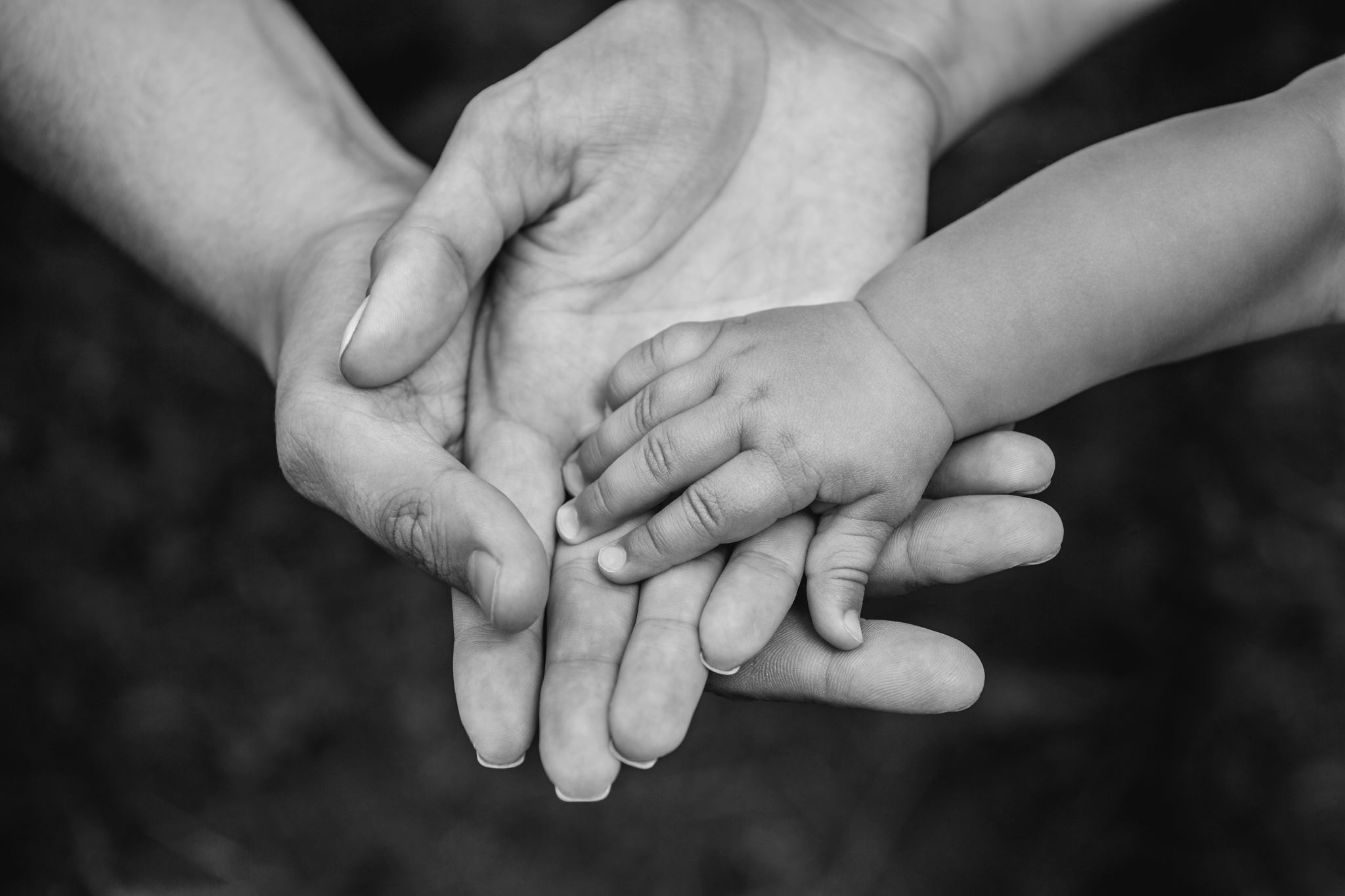 ESTILOS PARENTALES
Maccoby y Martin (1983):
Sensibilidad (afecto, aceptación e implicación)
Exigencia (control, supervisión y demandas de madurez)



Resultan cuatro estilos parentales:
Democrático/autorizativo (sensible y exigente)
Autoritario (insensible y exigente)
Permisivo (sensible y consentidor)
Negligente (insensible y poco exigente)
ALTO CONTROL
Autoritario
Autorizativo,
Democrático
AFECTO 
NEGATIVO
AFECTO 
POSITIVO
Permisivo,
indulgente
Negligente,
Indiferente
BAJO CONTROL
CARCTERÍSTICAS DE CADA ESTILO PARENTAL (Craig, 1997)
El padre con autoridad, democrático o autorizatativo, sería el padre exigente y al mismo tiempo sensible, que acepta y alienta la progresiva autonomía de sus hijos. Tiene una comunicación abierta con ellos y reglas flexibles. Tiene un buen cuidado con ellos y un buen afecto. Cuando aplica castigos estos son razonables y ejerce un control firme. Aplica una disciplina inductiva, ya que le explica el propósito de las reglas y está abierto a las argumentaciones sobre las mismas. Sus hijos son los que tienen el mejor ajuste, con más confianza personal, autocontrol y son socialmente competentes. Tienen un mejor rendimiento escolar y elevada autoestima.
CARCTERÍSTICAS DE CADA ESTILO PARENTAL (Craig, 1997)
El padre autoritario establece normas con poca participación del niño. Sus órdenes esperan ser obedecidas. La desviación de la norma tiene como consecuencia castigos bastante severos, a menudo físicos. Ejerce una disciplina basada en la afirmación del poder. Sus exigencias con frecuencia son inadecuadas y los castigos son severos o poco razonables. La comunicación es pobre, las reglas son inflexibles, la independencia escasa. Por ello el niño tiende a ser retraído, temeroso, apocado, irritable  y  con poca interacción social. Carece de espontaneidad y de locus de control interno. Las niñas tienden a ser pasivas y dependientes en la adolescencia; los niños se vuelven rebeldes y agresivos.
CARCTERÍSTICAS DE CADA ESTILO PARENTAL (Craig, 1997)
El padre permisivo impone pocas o ninguna restricción a sus hijos, por los que muestra un amor incondicional. Es poco exigentes respecto a una conducta madura, utiliza poco el castigo y permite que el niño regule su propia conducta. Tiene una confianza total en sus hijos y ejerce una democracia plena en la relación padres-hijos. Los hijos disponen de una gran libertad y poca conducción. Los padres esperan que el niño tenga un comportamiento maduro. No establecen límites a la conducta. Fomentan la independencia y la individualidad. En muchas ocasiones estos padres son considerados indulgentes. En unos casos los niños tienden a ser impulsivos, agresivos, rebeldes, así como socialmente ineptos e incapaces de asumir responsabilidades. En otros casos pueden ser independientes, activos, sociables y creativos, capaces de controlar la agresividad y con un alto grado de autoestima.
CARCTERÍSTICAS DE CADA ESTILO PARENTAL (Craig, 1997)
El padre indiferente o negligente es aquel que no impone límites y tampoco proporciona afecto. Se concentra en las tensiones de su propia vida y no le queda tiempo para sus hijos. Si además los padres son hostiles entonces los niños tienden a mostrar muchos impulsos destructivos y conducta delictiva.
CONSUMO DE DROGAS
Democrático                 menor consumo
Autoritario y negligente                mayor consumo
Permisivo/indulgente               diferencias por 			países y culturas

Vigilancia, guía, prohibiciones y apoyo


	Depende del estilo de crianza de cada padre
¿CUÁL ES EL MEJOR ESTILO EDUCATIVO EN ESPAÑA?
_________________________________________________________________________
						                                   Estilo educativo
                                 	      _____________________________________________
			 					Indulgente    Autorizativo     Autoritario   Negligente
Conducta problema	      Permisivo							     Indiferente
______________________________________________________________________

Conducta escolar	               1.39			1.47		   1.67	     	    1.68
disruptiva
Delincuencia		               1.40			1.40	 	  1.58	           1.62
Consumo de drogas	        1.33			1.24	  	  1.42	           1.57
______________________________________________________________________
Fuente: García y Gracia (2009)

Indulgente/permisivo: afecto positivo, bajo control
Autorizativo: afecto positivo, alto control
21
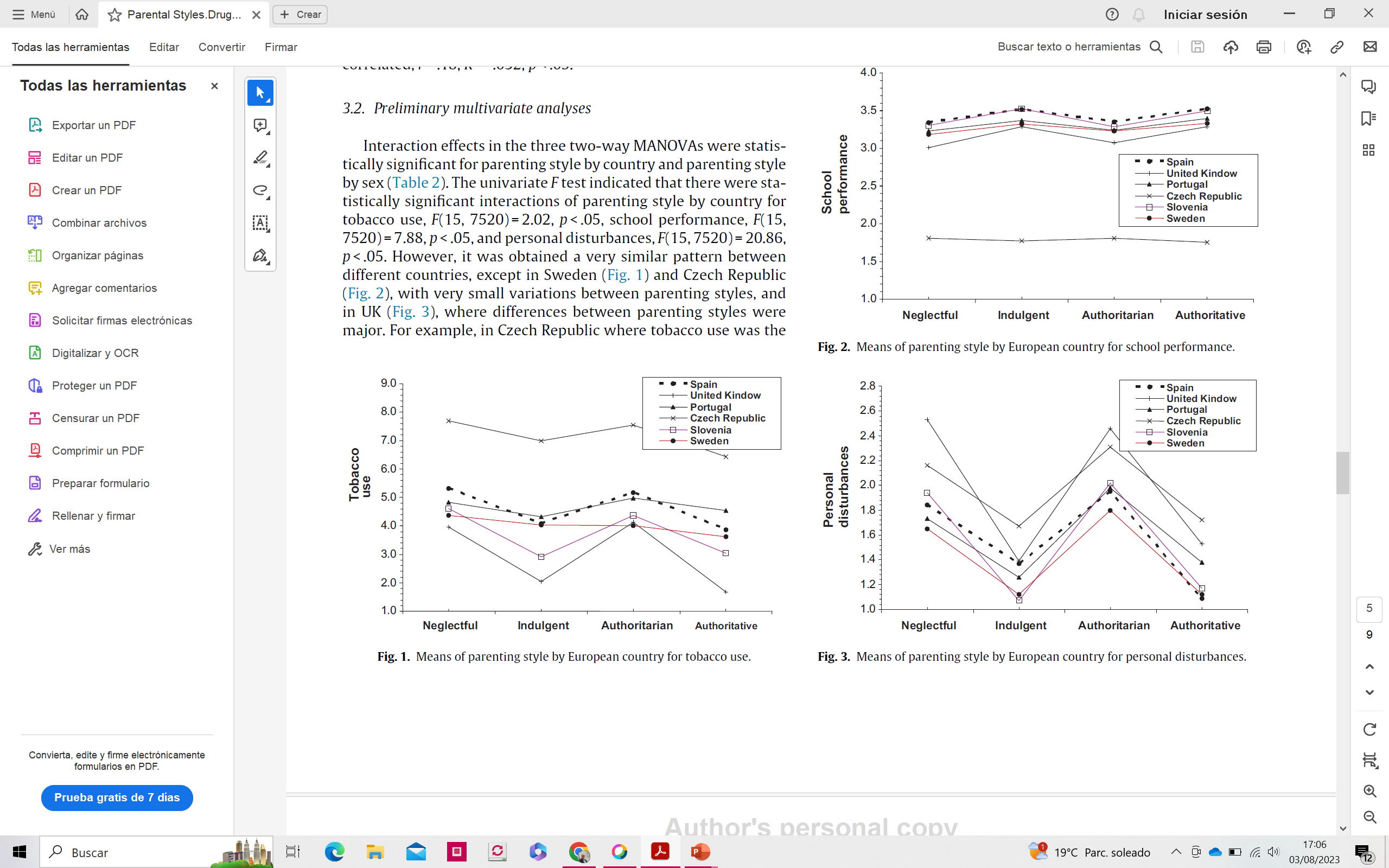 29/7/20XX
Orientación de empleados
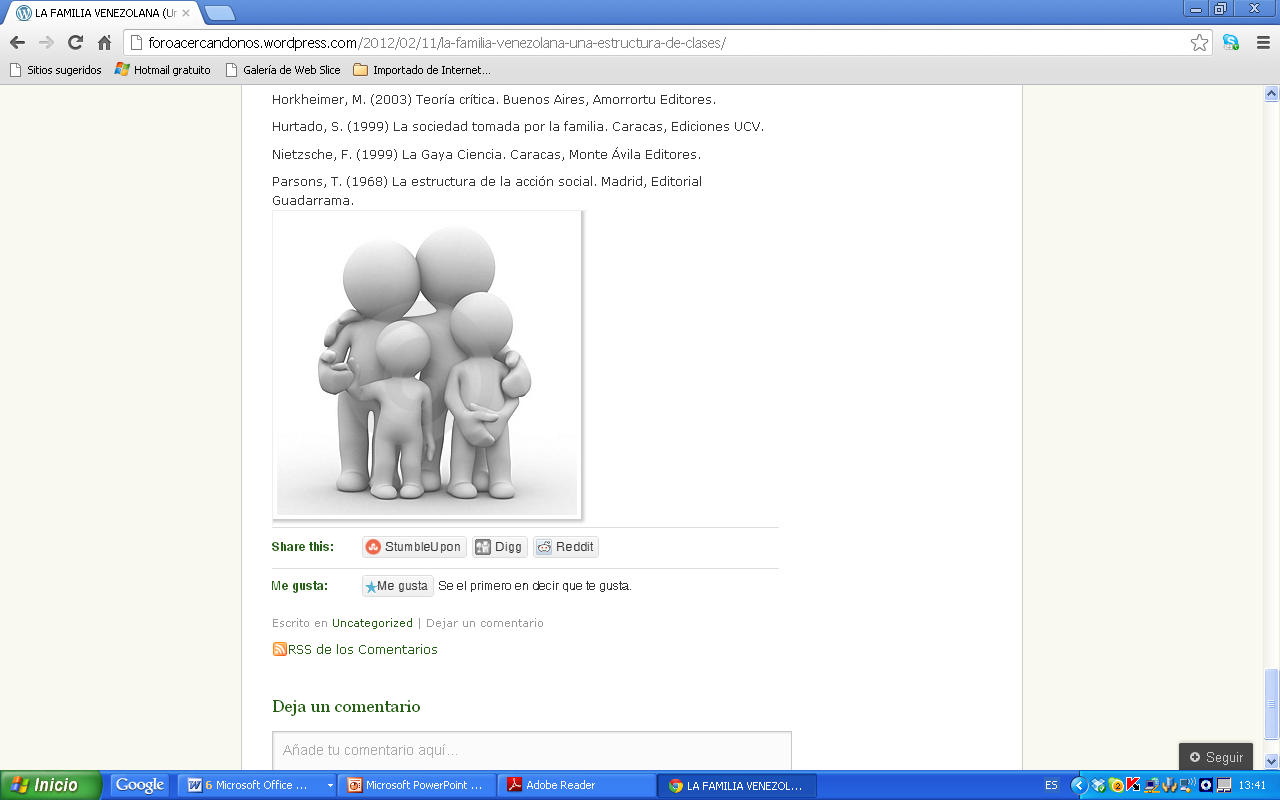 POR TANTO,
¿Es en España clave el afecto positivo?
Estilo autoritativo (democrático)
Estilo permisivo
Mundo anglosajón: clave el control                         (más el afecto)
Además:
Apego inseguro  mayor consumo de alcohol y drogas
La importancia de la madre en la crianza
POR ELLO
1. El estilo democrático está relacionado con un menor consumo de drogas en los hijos
2. El estilo negligente está relacionado con el consumo de drogas en los hijos
3. Los estilos autoritario e indulgente están relacionados, en general, con el consumo de drogas en los hijos, pero a veces el indulgente no
4. Los estilos parentales pueden influir de manera indirecta en el consumo de drogas                  rendimiento académico, grupo de iguales, agresividad y delincuencia, ansiedad y depresión, impulsividad y autocontrol
POR ELLO
5. Los jóvenes que conviven con ambos padres tienen menos probabilidades de consumir drogas
6. Se necesitan más estudios que:
Analicen la influencia de la cultura
Analicen la calidad de los instrumentos de evaluación
Analicen la relación entre estilos parentales y consumo de drogas de manera longitudinal
Incluyan entrevistas con padres e hijos para obtener información más fiable
7. En España parece que los estilos que previenen el consumo de drogas son el democrático (alto control, alto afecto) y el permisivo (bajo control, alto afecto)   la relevancia de la cultura en la crianza
COMPONENTES DE LA PREVENCIÓN FAMILIAR EFECTIVA
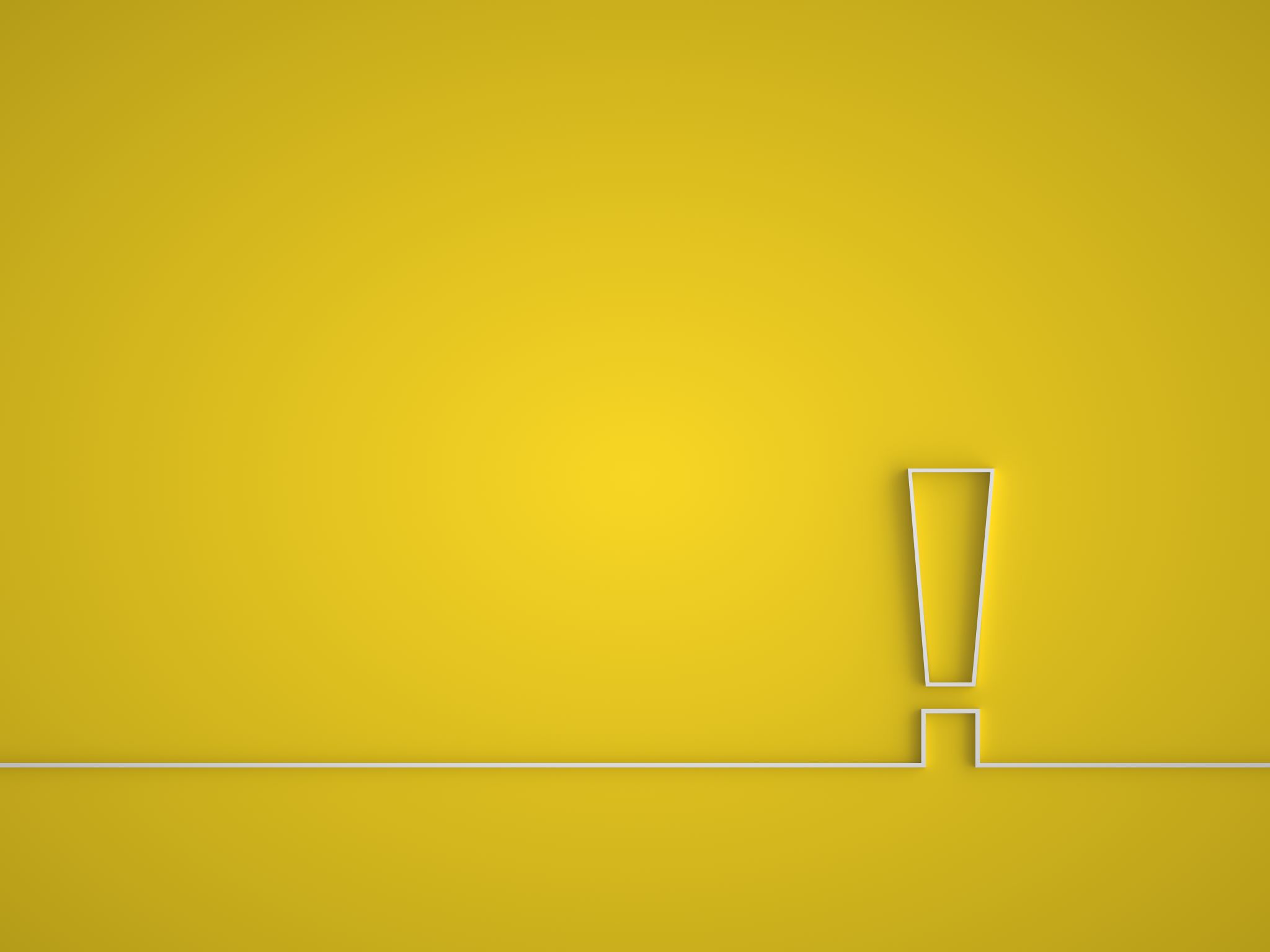 ¿por qué hacer prevención familiar en drogodependencias?
Porque los padres precisan saber cómo ayudar a sus hijos a no tener problemas de consumo de drogas o, si consumen, cómo ayudarles a dejarlas
Porque la prevención familiar complementa la prevención escolar y comunitaria
Porque es un modo eficaz de prevenir el consumo de drogas
Porque los programa preventivos familiares son coste-eficientes
Porque la inversión en los jóvenes de hoy es una garantía de una mejor sociedad en el mañana
Aproximaciones a la prevención familiar
Formación parental
Apoyo familiar domiciliario
Son intervenciones preferentemente dirigidas a padres con alto nivel de riesgo (prevención selectiva o indicada) y con hijos menores de cinco años. Se hacen en el hogar. Se dirigen inicialmente a familias en crisis. Su objetivo primordial es satisfacer las necesidades básicas familiares y tratar las crisis. Entre sus cometidos puede encontrarse suministrar información sobre los servicios sanitarios y sociales que están disponibles.
Son intervenciones de carácter cognitivo conductual que están dirigidas a mejorar las habilidades educativas y comunicativas de los padres. Pueden utilizarse en prevención selectiva e indicada de familias con hijos de 6 a 11 años. La metodología de entrenamiento puede ser individual o grupal, pero siempre de carácter interactivo.
Aproximaciones a la prevención familiar
Terapia famiiar
Formación en habilidades familiares
Este tipo de intervención se realiza cuando se identifica un riesgo en un adolescente, que ya está siendo tratado por presentar algún problema (agresión, trastorno de conducta, problema académico), que suele ser un precursor o estar asociado al consumo de sustancias. Su aplicación es de carácter indicado, aunque su estructura, por sesiones terapéuticas, está más cerca del tratamiento que de una aplicación preventiva estricta.
Son intervenciones de carácter multicomponente que se dirigen no sólo a los padres, sino también a los hijos y la relación que mantienen entre ellos. Se utilizan en los tres tipos de prevención, universal, selectiva e indicada. Su población destinataria son familias con hijos entre 6 y 14 años. Sus objetivos son cambiar y mejorar el funcionamiento familiar, enseñando, por ejemplo, habilidades de comunicación y técnicas de solución de problemas a padres e hijos, habilidades educativas o de manejo familiar a los padres, o estrategias de afrontamiento de los problemas o conflictos familiares.
1) Diseño y contenido del programa
- Los programas efectivos tienen metas y objetivos claros.
- Los programas efectivos están guiados por una teoría y basados en la investigación.
- Los programas efectivos tienen suficiente dosis de intensidad.
- Los programas efectivos son comprensivos (de ahí que muchos programas efectivos incluyan tanto componentes de la escuela como de la familia).
- Los programas efectivos utilizan técnicas de aprendizaje activo (ej., aprendizaje de nuevas habilidades, juego de roles, aprendizaje participativo).
Elementos de un programa preventivo familiar eficaz (Small y huser, 2016)
2) Relevancia del programa
- Los programas efectivos son apropiados a la fase del desarrollo de las personas a las que se aplica.
- Los programas efectivos llegan a los participantes cuando ellos están preparados para cambiar.
- Los programas efectivos son socioculturalmente relevantes.
Elementos de un programa preventivo familiar eficaz (Small y huser, 2016)
3) Implementación del programa
- Los programas efectivos adoptan buenas relaciones entre participantes, staff y voluntarios.
- Los programas efectivos son aplicados por profesionales bien entrenados, cualificados y comprometidos.
Elementos de un programa preventivo familiar eficaz (Small y huser, 2016)
4) Evaluación del programa y asegurar su calidad
- Evaluar los programas efectivos cuando debe hacerse utilizando las herramientas adecuadas.
- Los programas efectivos están bien documentados y son implementados con fidelidad.
Elementos de un programa preventivo familiar eficaz (Small y huser, 2016)
1) Debe estar basado en la teoría.
2) Debe basarse en la evaluación de necesidades.
3) Debe estar ajustado al nivel de riesgo de la población objetivo.
4) Debe estar ajustado a la edad y nivel de desarrollo del niño en la población objetivo.
5) La duración e intensidad del programa de entrenamiento en habilidades familiares debe ser adecuada.
Principios de UNODC (2009) para un buen programa de entrenamiento en habilidades familiares.
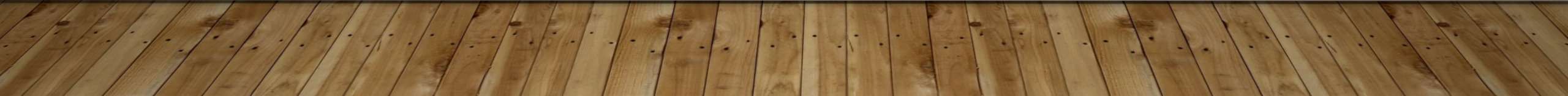 6) Las sesiones deben utilizar actividades y técnicas interactivas con grupos de no más de 8 a 12 familias.
7) Deben proporcionar a los padres las habilidades y oportunidades para fortalecer las relaciones familiares positivas, la detección y supervisión familiar, así como indicarles cómo deben transmitir los valores y expectativas familiares.
8) Debe centrarse en reclutar y retener a las familias, incluyendo las estrategias necesarias para ello.
Principios de UNODC (2009) para un buen programa de entrenamiento en habilidades familiares.
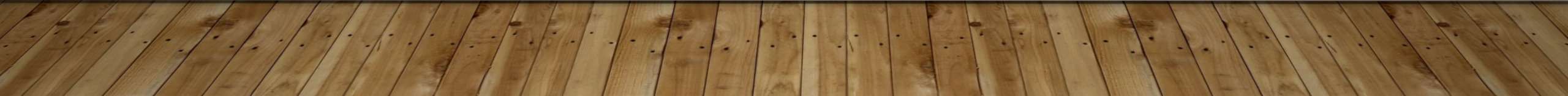 Principios de UNODC (2009) para un buen programa de entrenamiento en habilidades familiares.
9) Debe ser seleccionado de acuerdo con el nivel de evidencia y efectividad que tiene.
10) Los programas aplicados en una comunidad diferente a donde ha sido elaborado exige adaptarlos a las necesidades culturales y socioeconómicas de la población objetivo.
11) Debe proporcionar un adecuado entrenamiento y apoyo para las personas que van a aplicar el programa, las cuales deben ser seleccionadas cuidadosamente.
12) Debe incluir una importante y sistemática monitorización y evaluación de sus componentes.
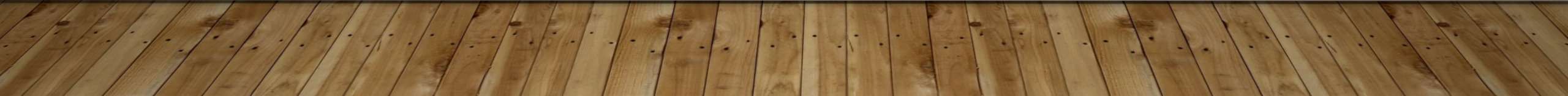 Triple P,  Sistema de parentalidad positivo
Programa de fortalecimiento familiar (Strenghtening Families Programme)
Programa Ferya
Programa preventivo Örebro
Programa PROTEGO
Programa MONEO
Etc.
Ejemplos de programas preventivos eficaces
PROGRAMA PROTEGO
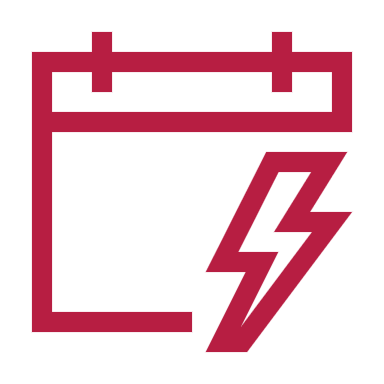 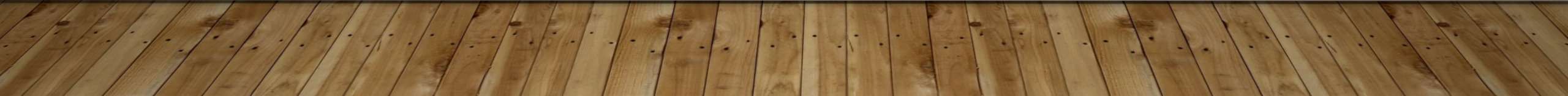 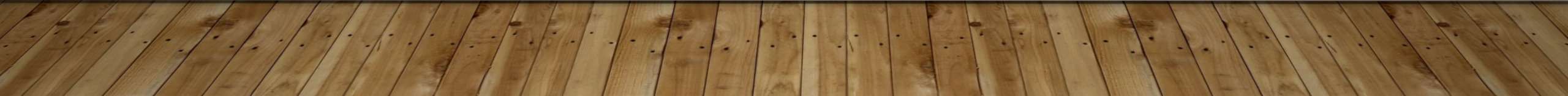 38
PROGRAMA PROTEGO
PROTEGO, o Entrenamiento familiar en habilidades educativas para la prevención de las drogodependencias. 
programa de prevención familiar de tipo selectivo, orientado a la prevención del alcohol, tabaco y drogas ilegales.
 Se aplica a madres y padres de chicos de 9 a 13 años que tienen distintos factores de riesgo.
Objetivos: mejorar la cantidad y la calidad de la comunicación familiar; disminuir la frecuencia y la intensidad del conflicto familiar; fortalecer los vínculos entre padres e hijos y la vinculación de los hijos con la familia; mejorar el seguimiento y la supervisión de la conducta de los hijos; aumentar la utilización de métodos de disciplina positiva por parte de los padres; capacitar a los padres para establecer normas de conducta para los hijos claras y coherentes; mejorar la capacitación de los padres para definir normas familiares sobre diferentes conductas problemáticas de la adolescencia, como el consumo de sustancias; aumentar en los hijos la percepción de desaprobación familiar hacia las conductas problemáticas, tales como el consumo de drogas; y, aumentar el uso de estrategias de resolución de problemas en la educación de los hijos.
39
PROGRAMA PROTEGO
Consta de 8 sesiones de 2 horas de duración cada una. 
Se aplica a grupos de madres y/o padres, que tienen hijos de 9 a 13 años.
De este programa se elaboraron otros, como el MONEO (prevención universal), el DÉDALO (Para trabajar tanto los padres como los hijos juntos) y el LÍMITES (para padres cuyos hijos han cometido infracciones que los llevaron a entrar en contacto con la justicia juvenil).
Como otros programas, han realizado evaluación del proceso, pero no de resultados. 
La evaluación del proceso es muy positiva.
La de resultados está pendiente.
LA EFICACI A DE LA PREVENCIÓN FAMILIAR
EFICACIA
Difícil evaluar los programas; hay pocos evaluados
Algunos han sido adecuadamente evaluados y son eficaces
Destacan por su eficacia:
Strenghtening Families Programme 10-14 (SEP 10-14)
Parent who care family check-up (FCU)
Linking lives health; Prevention of alcohol in students (PAS)
Örebro prevention program (ÖPP)
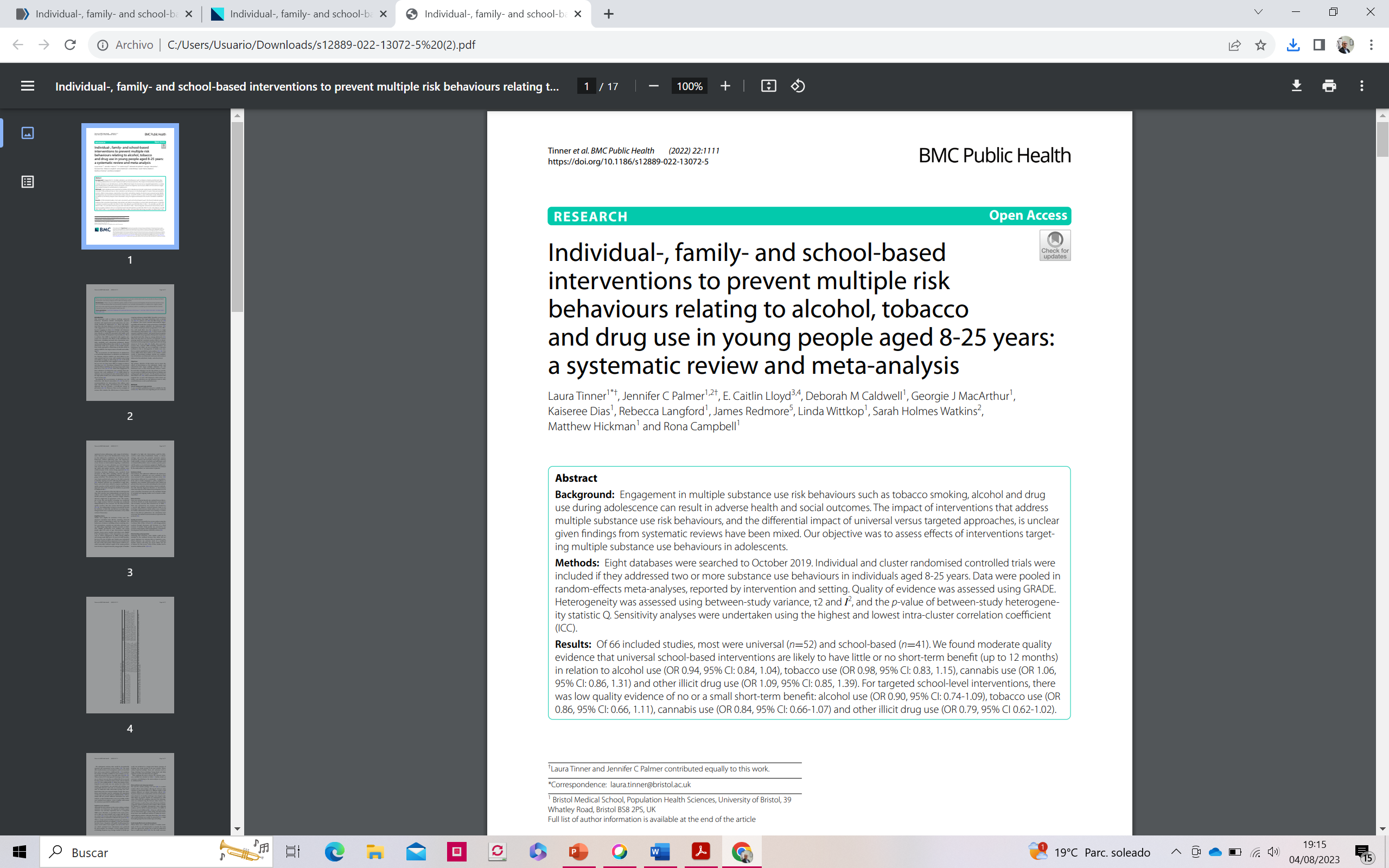 eficacia
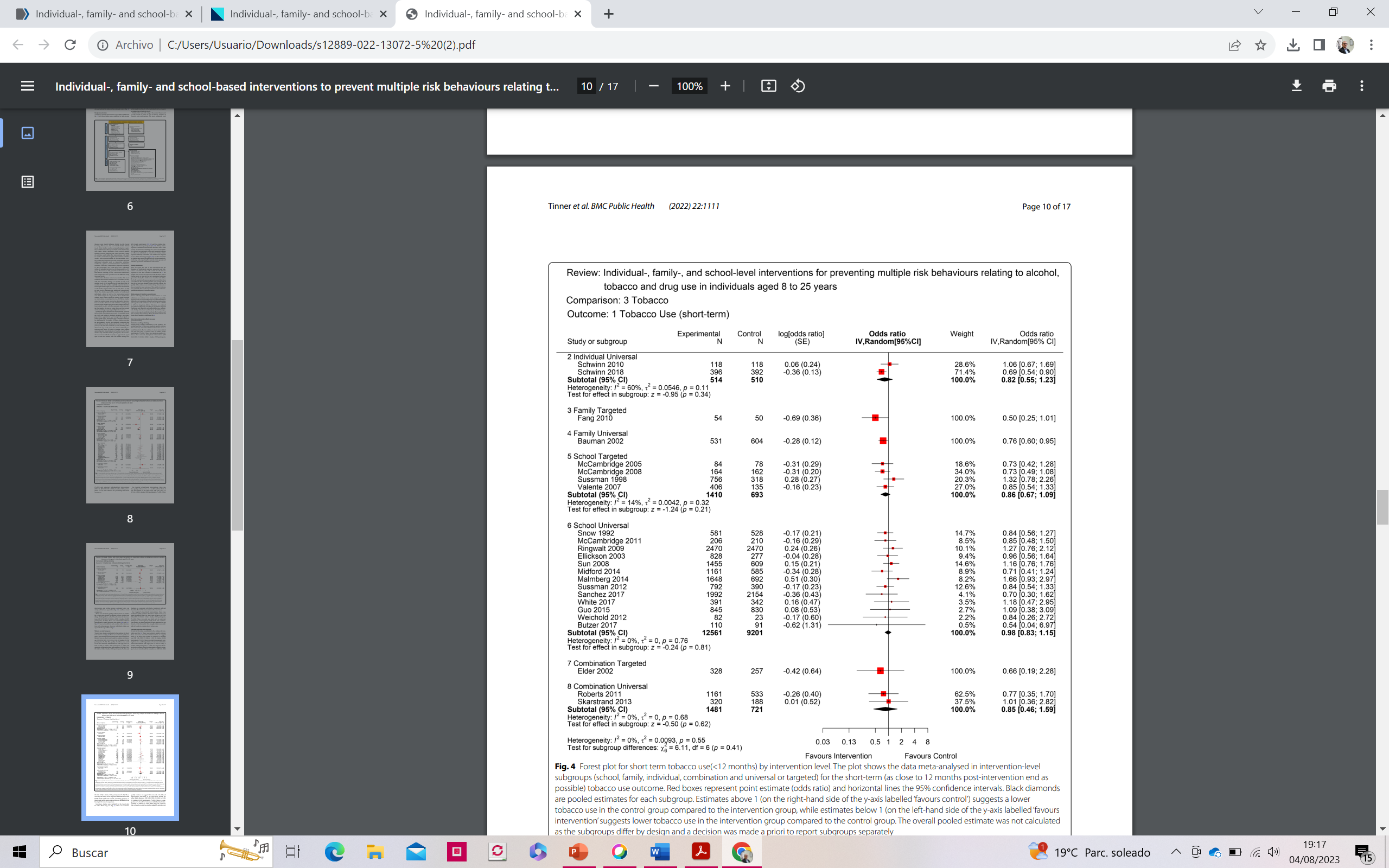 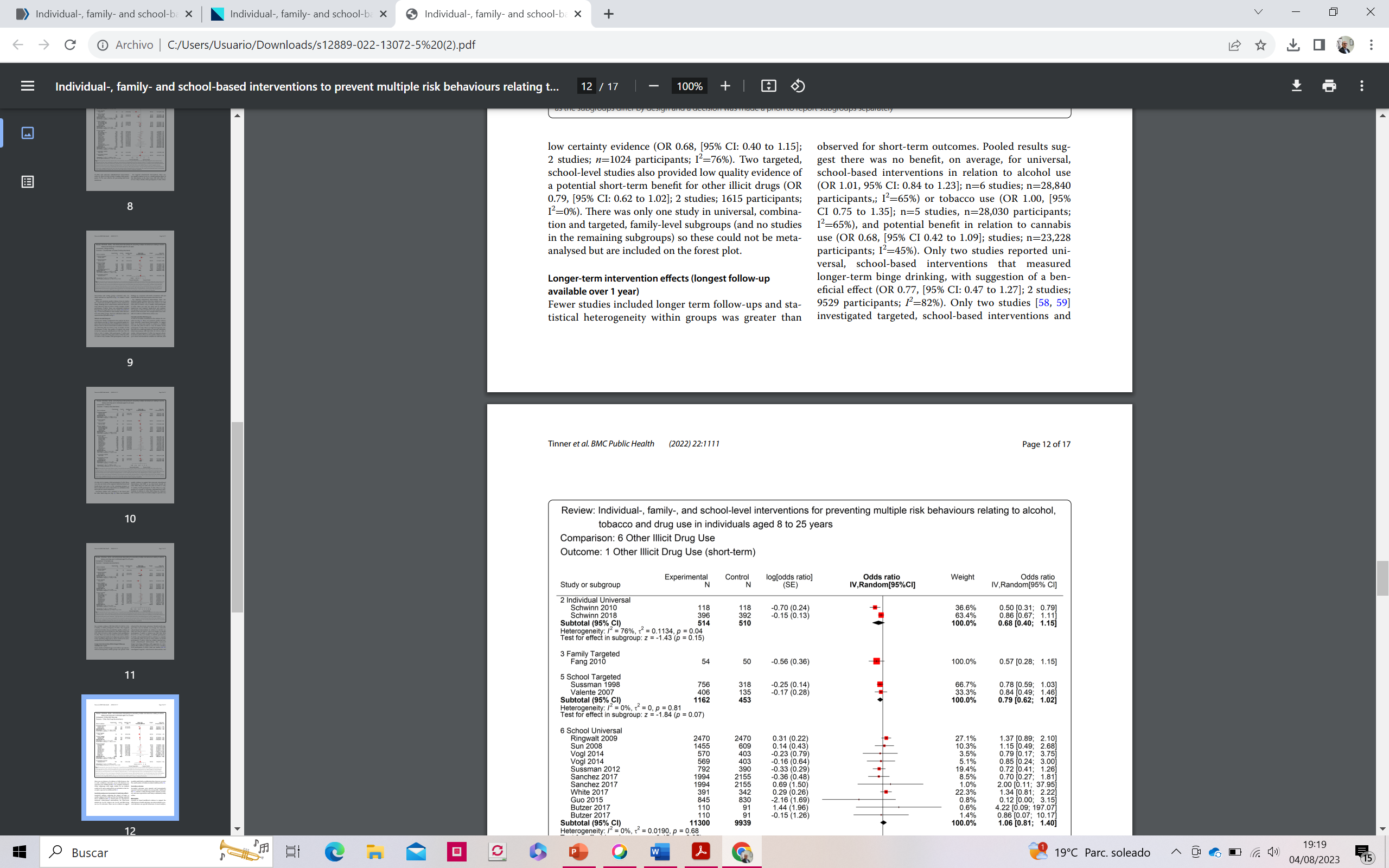 Fernández Hermida et al. (2010, pág. 39).
La efectividad de los programas de prevención familiar no sólo está condicionada por las características del programa, sino también por su capacidad de captación y retención. La captación y retención es uno de los principales problemas que se pueden encontrar en este ámbito, y no tienen una solución fácil. El uso de incentivos o el fomento de las relaciones cooperativas entre las familias participantes son dos estrategias que se postulan para mejorar los resultados. Sin embargo, no hay suficientes pruebas de que estas estrategias sean efectivas en todos los contextos, y no siempre están fácilmente disponibles. Se sugiere también que otro camino para reducir la resistencia de las familias a participar puede consistir en rebajar las exigencias de tiempo y recursos que se les pide a las familias para participar en los programas de prevención. Las intervenciones domiciliarias a distancia, mediante correo, envío de videos, etc., son en este caso la solución, aunque está por ver que tales soluciones sean útiles más allá de la mera sensibilización.
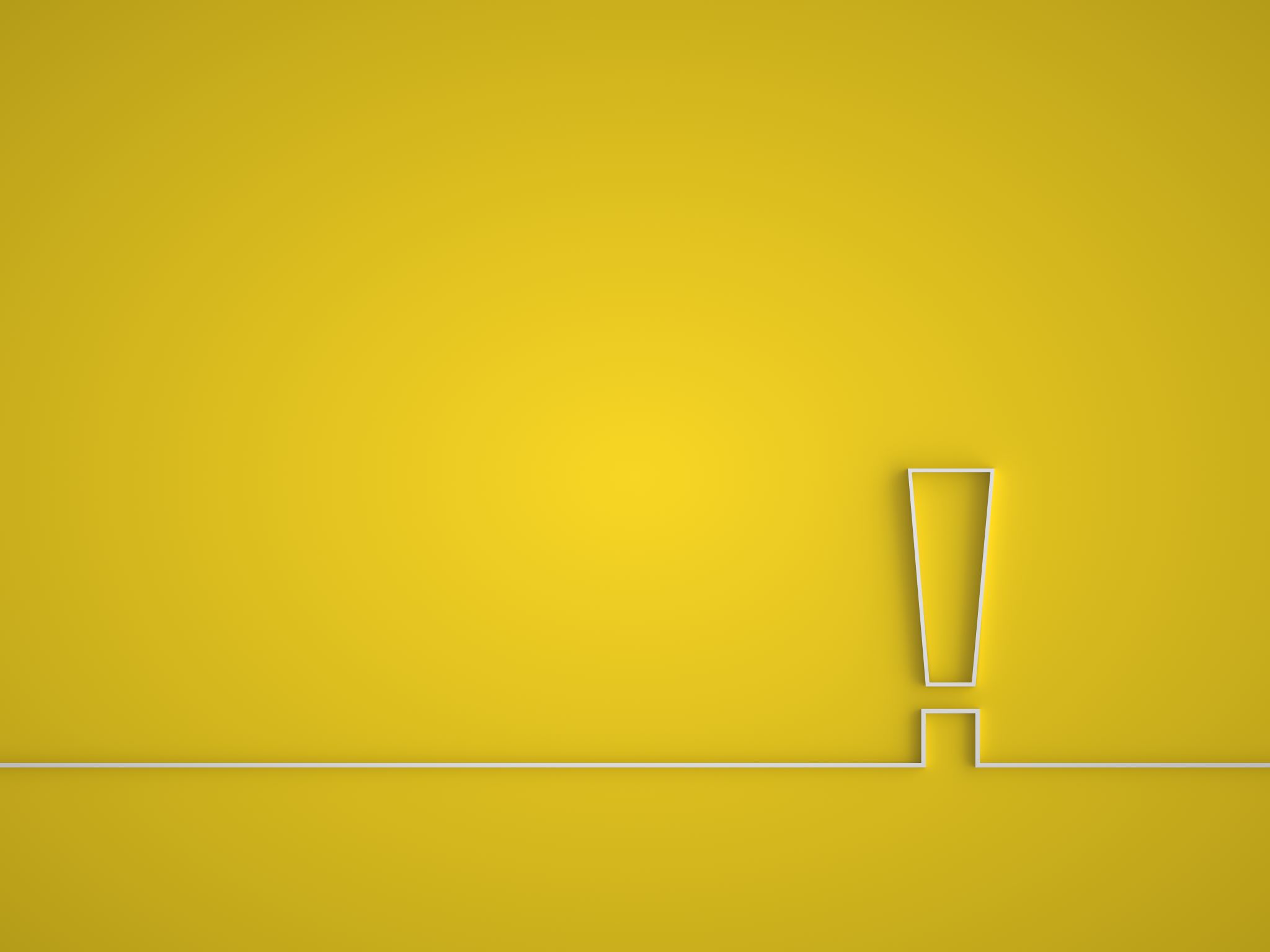 conclusiones
A pesar de la dificultad de la prevención familiar la misma es necesaria, útil y eficaz
Conocer la prevención familiar, sus programas eficaces, así como su proceso de aplicación nos llevará a una mejor praxis
Desarrollar e implantar este tipo de programas es muy útil tanto para los jóvenes como para sus familias
Combinada con los otros tipos de prevención permitirá mejor los resultados preventivos
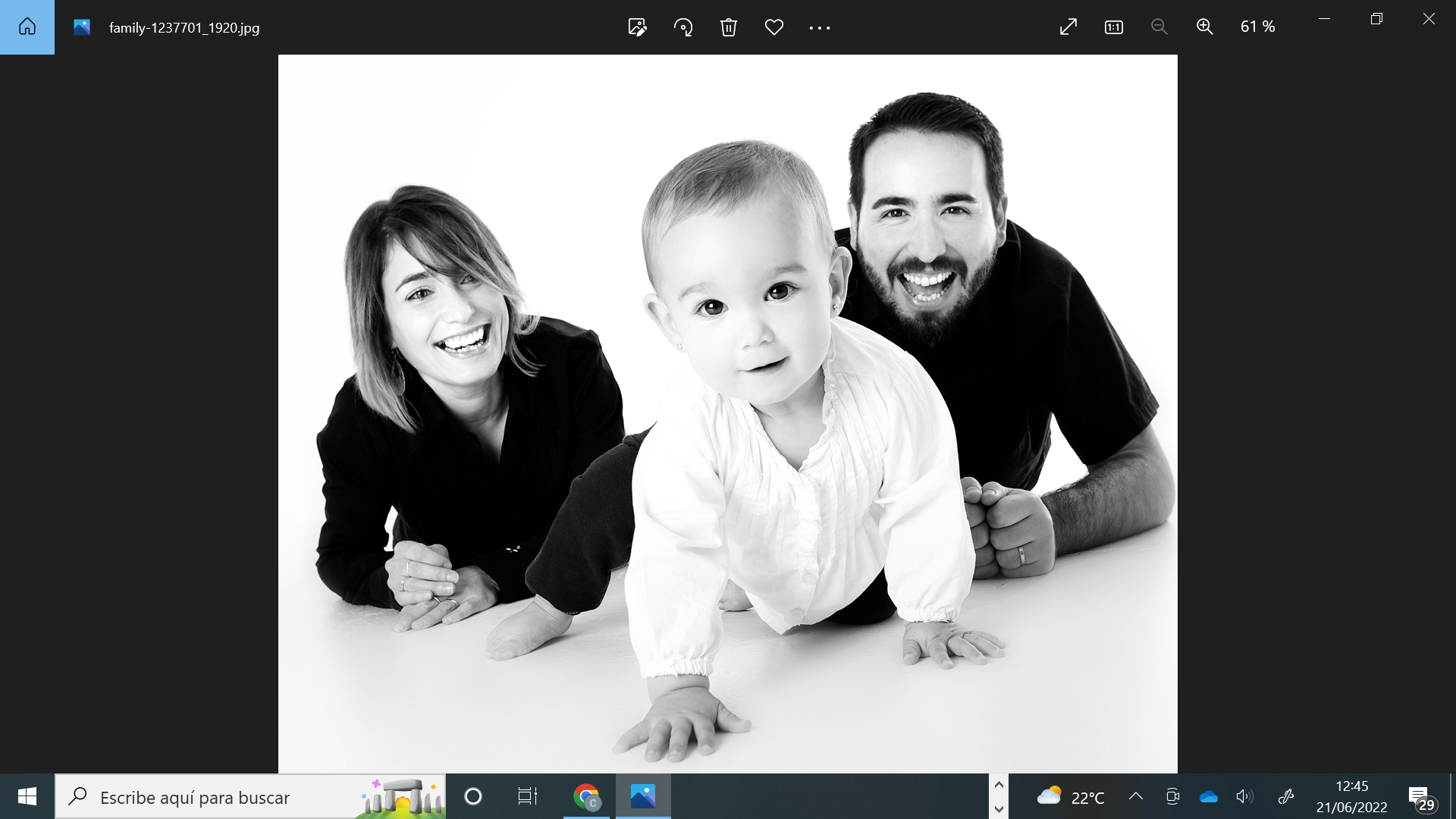 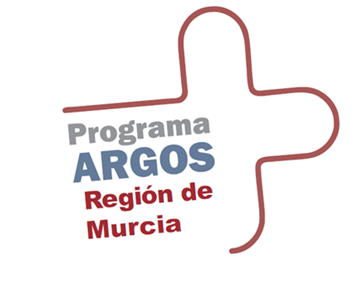